October 30, 2020
CEO Office Hours
Today’s Presenter
Michelle McNertney
michelle.mcnertney@iwd.iowa.gov
Purpose of Office Hours
To provide an opportunity for Chief Elected Officials (CEOs) to
Ask questions and seek clarification regarding their tasks within the Iowa workforce system transformation 
Engage in dialogue with other CEOs and Iowa Workforce Development
To provide an opportunity for Iowa Workforce Development to
Provide guidance or explanation on policies
Objectives of Office Hours
Ticket to Work Funding Training
PY20 WIOA Title I Monitoring Information
Update on Funding
Master Agreements
Modifications for Funding
FY21 Adult/Dislocated Worker Funding
CEO Key Deliverables/ Revised Timeline
Ticket to Work Program
EN Responsibilities
6
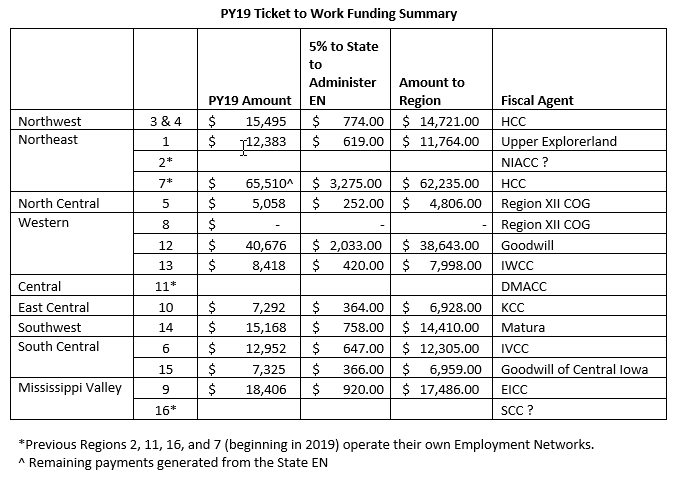 7
WHAT IS THE TICKET TO WORK PROGRAM?
The Ticket to Work (Ticket) program:
Is Social Security’s national employment program
Supports career development for people with disabilities who want to work
Is for Social Security disability beneficiaries ages 18 through 64
Is free and voluntary
Individuals or Ticket Holders earn incentive payments by meeting certain milestones
Incentive payments are received by Employment Networks (ENs)
To used for the “employability of persons with a disability”.
Employment Networks (EN)
Tickets can be assigned to “Employment Networks”
Iowa Workforce Development (IWD) and other partners are an “Employment Network”
Employment Networks are responsible for:
Serving the Ticket Holders
Creating SSA approved plans (including routine contacts and documentation)
Responding to SSA required monitoring and file reviews
Annual Administrative responsibilities
Under the Current Structure
IWD functions as the EN for most of the LWDAs
Through the AJCs the customers are served and Case Managed
IWD is responsible for all Administrative duties:
Responses to Monitoring
Reporting
Ensuring staff maintain Suitability
Resolving any questions by SSA
Local areas receive 95% of incentive dollars
Questions?
Brian S. Dennis, M.S., CRC
Workforce Program Coordinator - Disability ServicesPhone: 515-725-3666
Brian.Dennis@iwd.iowa.gov
PY20 WIOA Title I Monitoring
13
PY20 Monitoring Schedule
PY20 Monitoring Timeline and Steps
15
Title I Funding Information
16
PY20/FY21 Funding Update
All Master Agreements with Fiscal Agents have been sent out
The Notice of Award (NOA) from the National Office for FY21 Title I Adult/DW funds was received 10/29/20
IWD will prepare Modifications as follows:
Existing master agreements from IWD to SPs through 12/31/20 – based on amounts provided by CEOs
All remaining funds for PY20/FY21 added to the master agreements with Fiscal Agents
Sent out week of 11/2
Next Steps
18
Next Steps
Local Area Performance Negotiations
Local Plan Guidance
Questions?
20
Contact
WIOAgovernance@iwd.iowa.gov
michelle.mcnertney@iwd.iowa.gov
linda.rouse@iwd.iowa.gov
michael.witt@iwd.iowa.gov
21
Next Office Hours
Friday, November 13
12:00 pm
Thank You!
23